World Situation Around International Finance
◆　An international financial city means a hub of international financial trading, with headquarters of global banks, stock brokerage firms, etc 
◆　The most renowned cities of its kind are New York and London, which have headquarters of prestigious financial institutes.
◆　The international financial situation shows a sign of change amid increasing geopolitical risks such as Brexit and enforcement of the 
      National Security Law in Hong Kong.
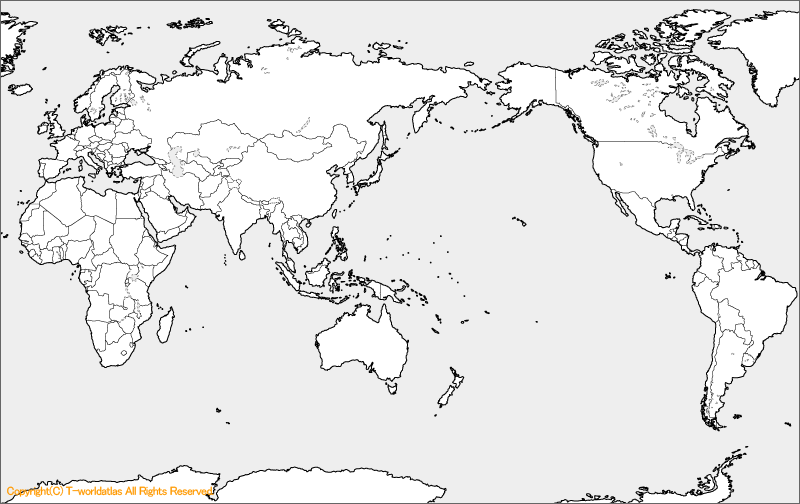 Tokyo
・Supporting Japan’s business activities by the foreign exchange/stock markets
Singapore
・Showing its presence as a finance center of Southeast Asian nations
Edinburgh
Boston
New York
・The world’s largest stock market based on the US economy and US dollar credibility
London
・International financial market with less regulations for non-residents 
・The world’s largest derivative trading volume
Shanghai
・Finance market based on
a growing Chinese 
economy and gathering of 
businesses
Chicago
Los Angels
Hong Kong
・The world’s largest yuan offshore market 
・Gateway function to mainland China 
・Hub of the asset management- business in the Asia-Pacific region
Derivative trading volume
Value of foreign
exchange　transactions
Total stock market value
〔unit：1billion USD〕
London
London
Tokyo
Shanghai
Source： Japan Center for International Finance  “September, 2020 Market data sheet”
Hong Kong
New York
Singapore
London
Tokyo
Singapore
New York
New York
Tokyo
Singapore
Shanghai
Hong Kong
Hong Kong
Shanghai
Japan’s Current Situation of International Finance
◆Japan’s transactions are concentrated in the Tokyo Stock Exchange(Tosho), but the COVID-19 pandemic has visualized the risk of overconcentration in Tokyo at the time of crisis. 
◆Looking around the world, every major country contains several financial cities with different functions.　
◆Amid global inter-city competition, Japan needs other internationally-competitive financial cities adding to Tokyo, to strengthen its growth.
〔 International Financial Center Index 〕
▽The negative impact of unipolar concentration in Tokyo
▽Transactions are concentrated in Tosho
〔Ratio of markets in stock exchanges〕
・　 Estimated maximum damage when an earthquake hits directly Tokyo metropolitan area  ➡ Approx. 95 trillion yen
・Natural Disasters Risk Index of world big 
  cities ➡Tokyo-Yokohama is the worst  among the major big cities in the world
日本
米国
*Other…Matching transactions, etc. by stock
 brokerage firms
ＮＡＳＤＡＱ…a stock exchange market for 
emerging companies in the US
Source：Nikkei shimbun（Oct.2, 2020)
　　Japan: Japan Securities Dealers 
               Association　　
    US: Chicago Board Options Exchange
Source： Cabinet Office, final report by Working Group on the 
earthquake centered directly under the capital（2013）
Munich Reinsurance Company Annual Report(March, 2003）
【Assessment items】
①Business environment　
②Human resources　③Infrastructure
④Development level in the financial field
⑤International evaluation
Source： UK Think-Tank Z/Yen Research
Osaka’s Advantages as an International Hub and its Future Visions
◆Osaka is a commercial metropolis, also known as the “nation’s kitchen.”
◆It developed by people’s independent activities and unique ideas, and the world’s first futures contract was traded here.
◆Full of new business chances, it’s an attractive place for both domestic and foreign entrepreneurs and investors.
◆Osaka will lead entire Japan’s economic growth as an international financial metropolis that has different characters 
   and functions from those of Tokyo.
１．Historical background
Innovative Financial Metropolis Osaka
２．Well-organized urban infrastructure
Developing big projects that attract investments from Japan and
        the world
*ESG investment： The investment that has Environmental, Social and Governance elements, which means investments seeking positive returns and long-term impact on society
Asian Derivative Metropolis Osaka
２．Acting as home to new innovation
Efforts to Make Osaka an International Financial Metropolis
◆Establishing a preparatory organization that consists of Osaka Prefecture and Osaka City, economic groups, etc. 
    based on the current international situation  (within this year)
◆Starting to implement feasible policies in sequence towards the post COVID-19 world, while calling on businesses, 
    which agree to our intent, for participation
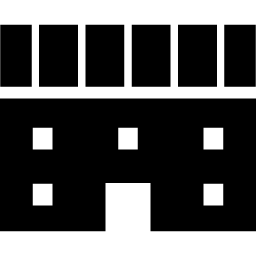 Osaka Prefecture/City
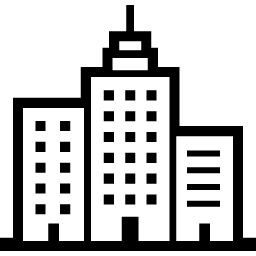 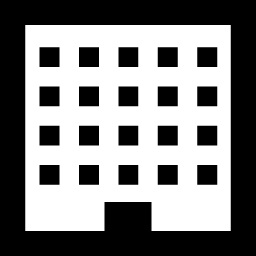 Economic groups
Government-related organizations
Promotion organization
by public and private 
sectors (imaging chart)
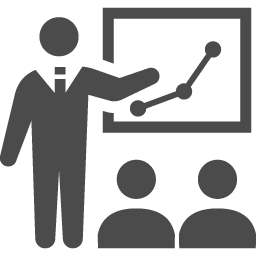 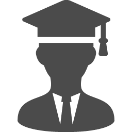 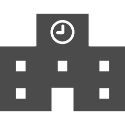 Realizing
“Second Capital 
Osaka” to lead 
Japan’s growth
Osaka’s economic vitalization by vigorous investment
Educational institutions
Private businesses
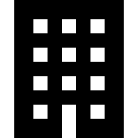 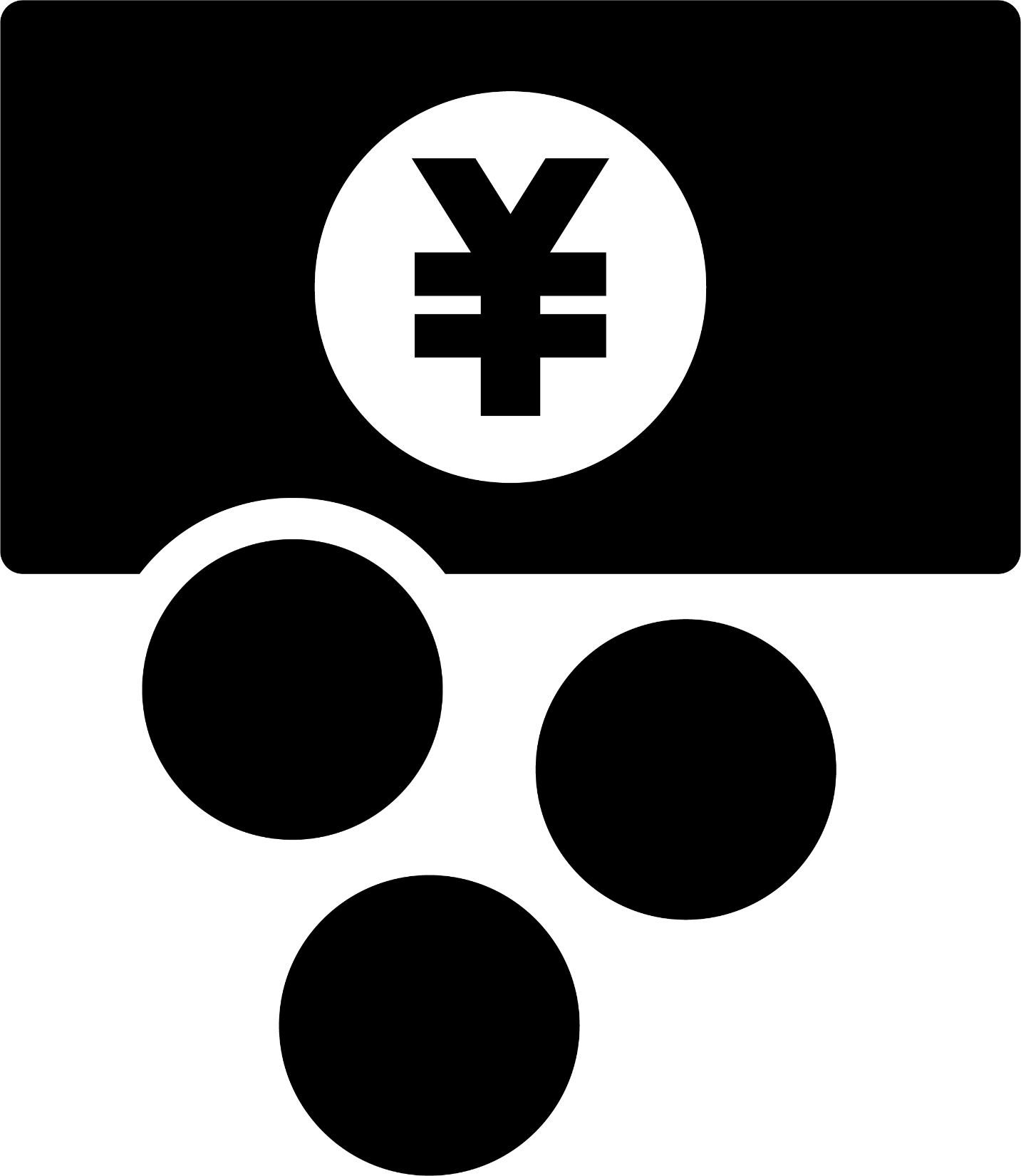 Creation of employment in the related industries
Financial institutions/exchanges
Residents’ asset management and formation